X 3.5						       Omkrets
Olika fyrhörningar
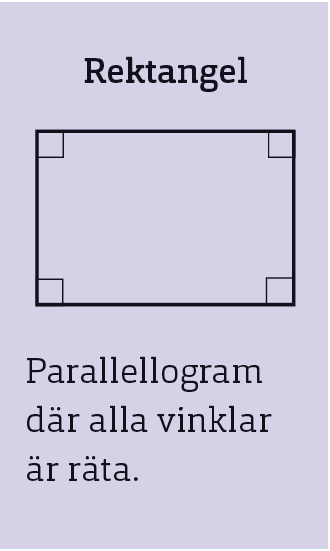 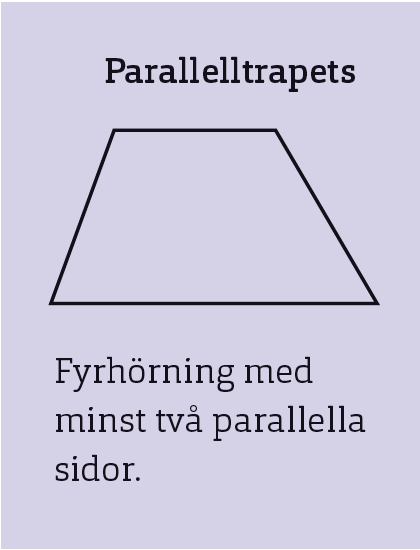 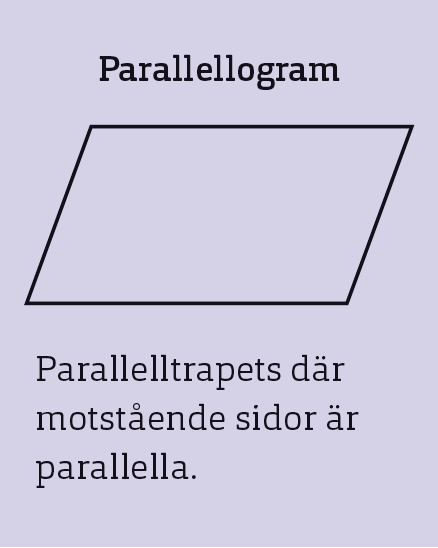 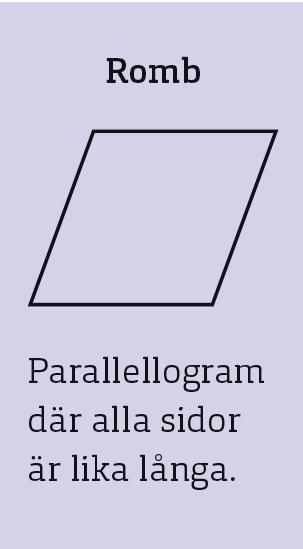 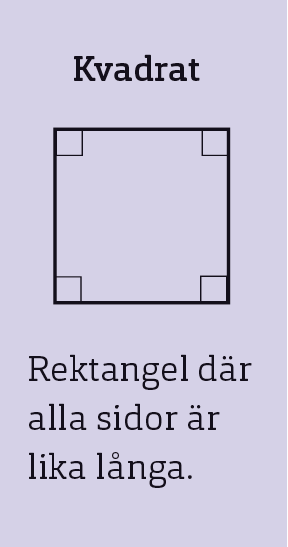 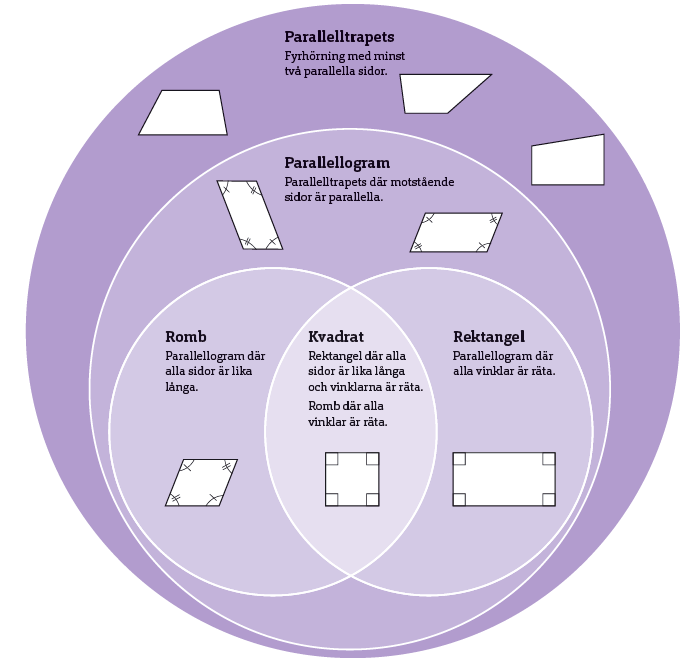 Cirkeln
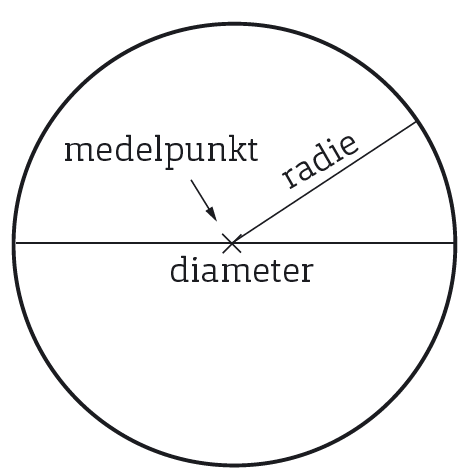 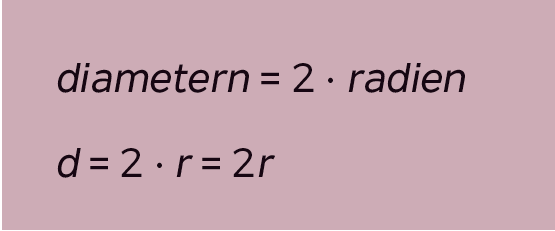 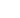 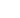 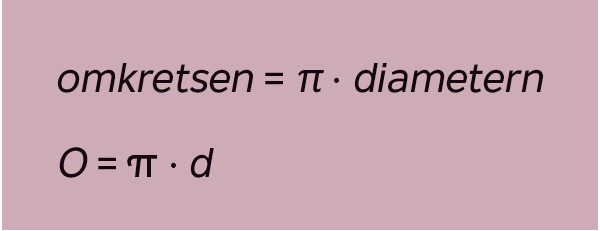 En gräsmatta är en rektangel med sidorna 40 m och 25 m.
Beräkna gräsmattans omkrets.
(m)
O = 2 ∙ b + 2 ∙ h
25
40
Omkretsen :
(2 ∙ 40 + 2 ∙ 25) m =
(80 + 50) m =
130 m
Svar:  Gräsmattans omkrets är 130 m.
Ett runt bord har diametern 130 cm. Hur lång är omkretsen?
Avrunda till tiotal centimeter.
O = π ∙  d
x
d = 130 cm
408,40... cm ≈
Omkretsen :
π ∙ 130 cm =
410 cm
Svar:  Bordets omkrets är ca 410 cm.
En pool har formen av en kvartscirkel med radien 3 m. Hur lång omkrets har  poolen?
Avrunda till hela meter.
(m)
3 m
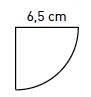 O = π ∙  d
80
r = 3 m
80
π ∙ 6
d = 6 m
4
(
Omkretsen :
11 m
10,71... m ≈
Svar:  Poolens omkrets är ca 11 m.
=
En skolgård är en kvadrat med sidan 80 m. Vad kostar det att sätta ett staket runt skolgården, om priset är 65 kr per meter?
4 ∙ 80  m =
Omkretsen :
320 m
Pris/m : 65 kr/m
+ 2 ∙ 3)m
Pris totalt :
65 ∙ 320 kr =
20 800 kr
Svar:  Staketet skulle kosta 20 800 kr.